Τελεστές
Αριθμητικοί συγκριτικοί και λογικοί
Αριθμητικοί τελεστές
Αριθμητικοί τελεστές
Διευκρινίσεις
Παράδειγμα
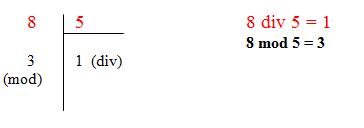 Αριθμητικοί τελεστές
Ιεραρχία πράξεων
1. Δύναμη (^)
2. Πολλαπλασιασμός/Διαίρεση/DIV/MOD
3. Πρόσθεση/Αφαίρεση

Εκτός κι αν υπάρχουν παρενθέσεις. Οπότε προηγείται η εκτέλεση των πράξεων που βρίσκονται εντός των παρενθέσεων.
Συγκριτικοί τελεστές
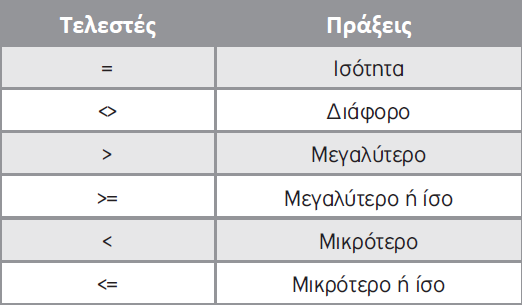 Παράδειγμα
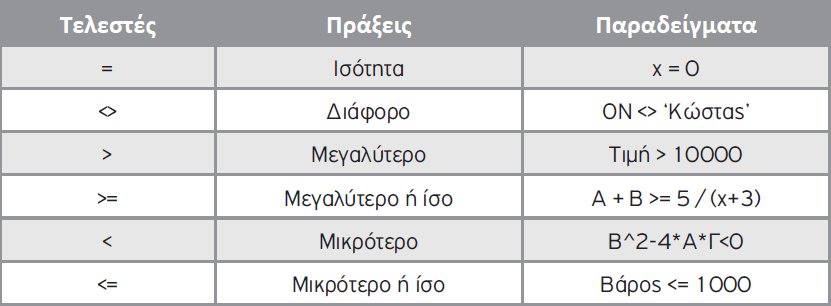 Μνήμη
x
Η έκφραση x=0 θα έδινε αποτέλεσμα
ΨΕΥΔΗΣ
Παράδειγμα
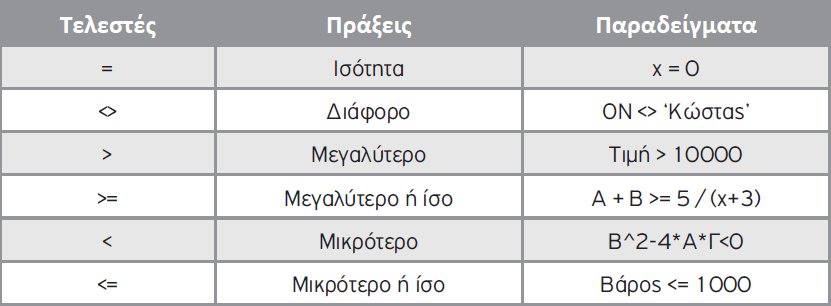 Μνήμη
x
Η έκφραση x=0 θα έδινε αποτέλεσμα
ΑΛΗΘΗΣ
Παράδειγμα
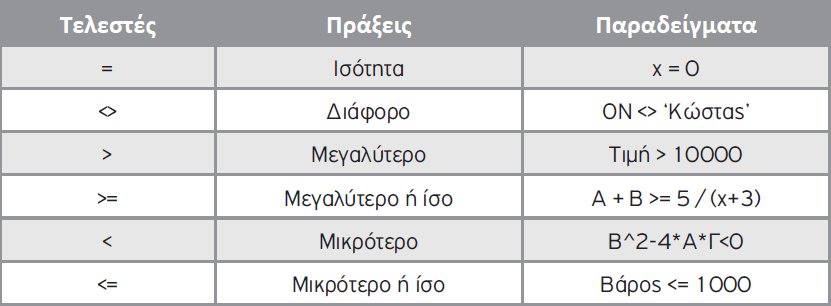 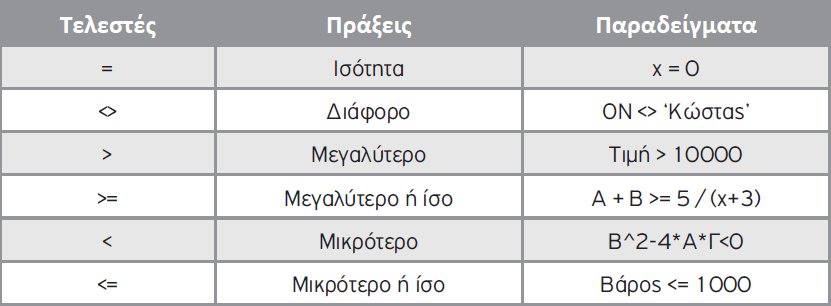 Μνήμη
ΟΝ
Η έκφραση ΟΝ<>’Κώστας’ θα έδινε 
αποτέλεσμα ΨΕΥΔΗΣ
Παράδειγμα
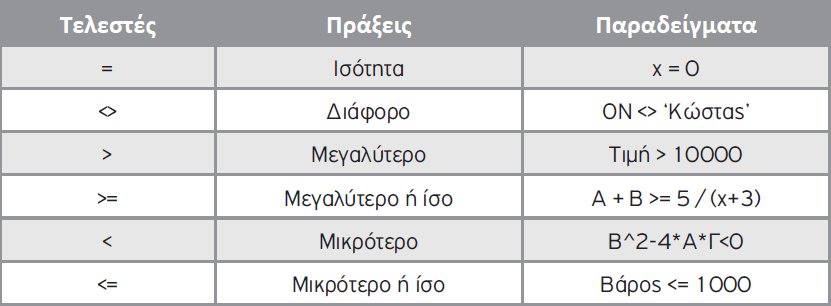 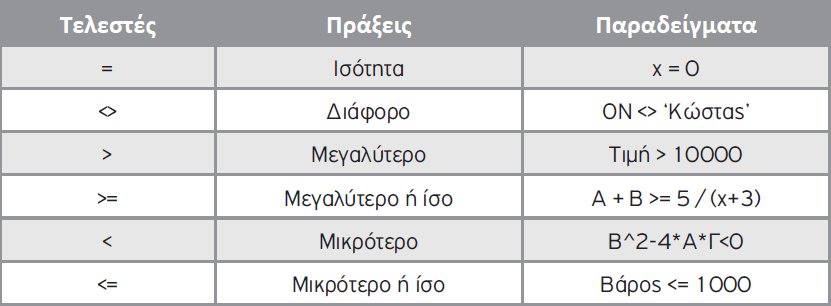 Μνήμη
ΟΝ
Η έκφραση ΟΝ<>’Κώστας’ θα έδινε 
αποτέλεσμα ΑΛΗΘΗΣ
Παράδειγμα
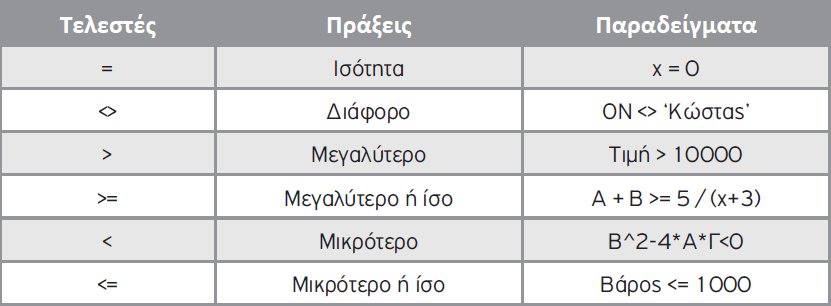 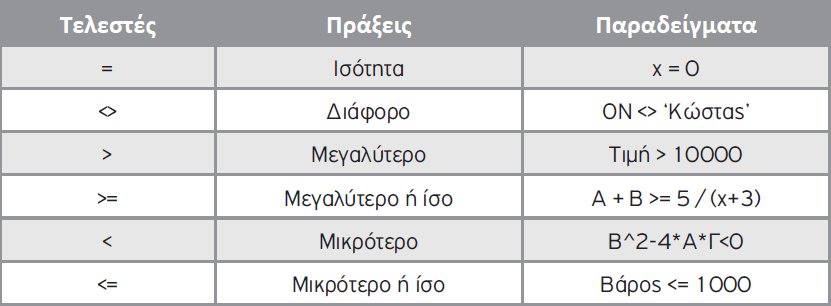 Μνήμη
Τιμή
Η έκφραση Τιμή>10000 θα έδινε 
αποτέλεσμα ΑΛΗΘΗΣ
Παράδειγμα
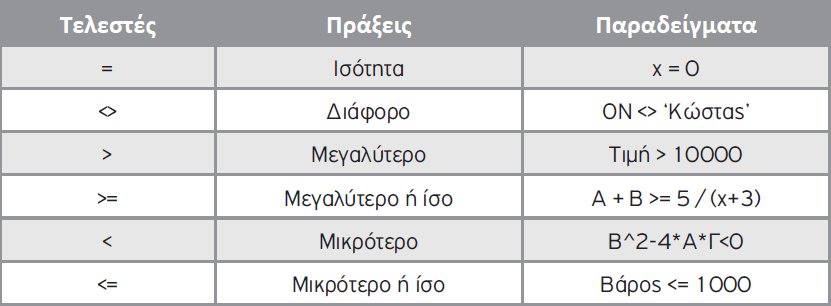 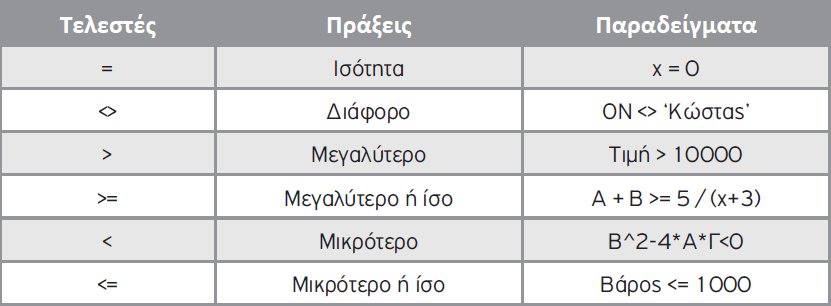 Μνήμη
Τιμή
Η έκφραση Τιμή>10000 θα έδινε 
αποτέλεσμα ΨΕΥΔΗΣ
Παράδειγμα
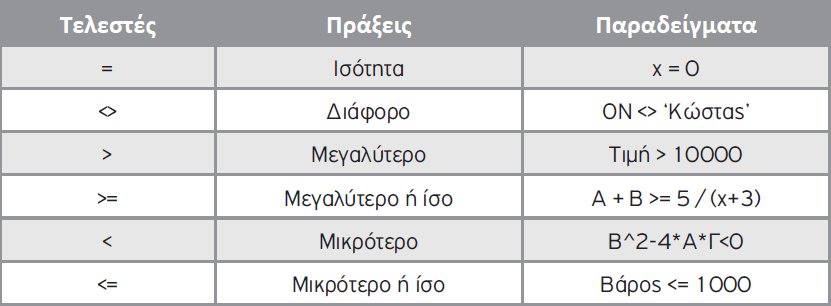 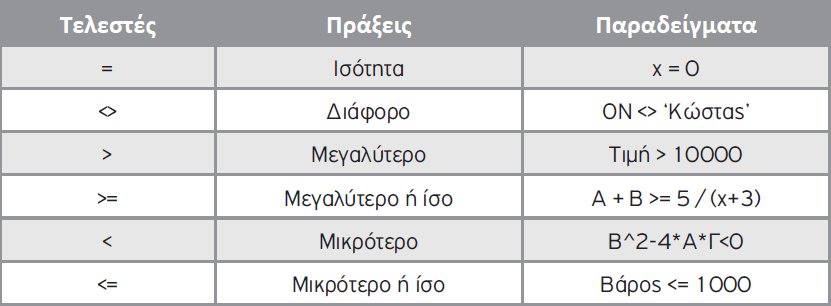 Μνήμη
Στη περίπτωση που σε μια έκφραση συνυπάρχουν αριθμητικοί και συγκριτικοί τελεστές, τότε η ιεραρχία των πράξεων είναι η εξής:
1. Αριθμητικοί τελεστές
2. Συγκριτικοί τελεστές
A+B >= 5/(x+3)
x
Β
Α
Παράδειγμα
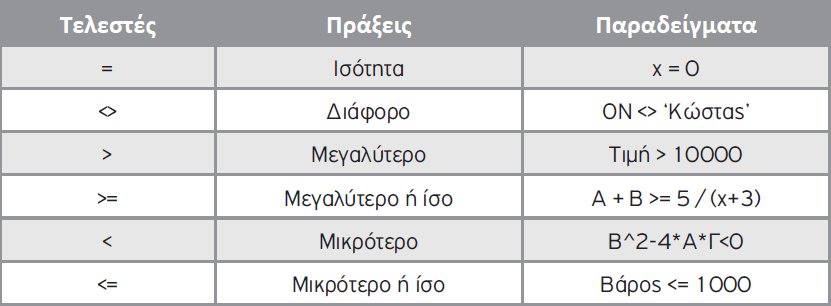 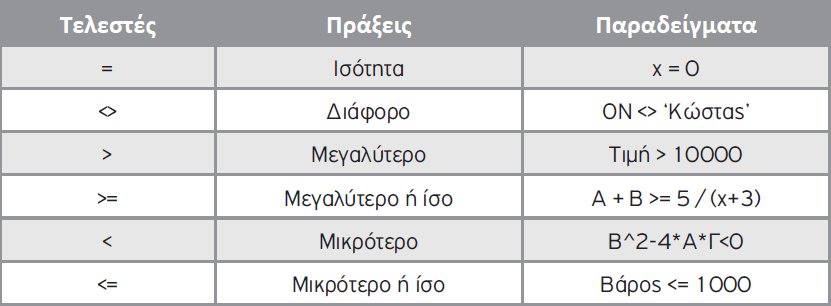 Μνήμη
Στη περίπτωση που σε μια έκφραση συνυπάρχουν αριθμητικοί και συγκριτικοί τελεστές, τότε η ιεραρχία των πράξεων είναι η εξής:
1. Αριθμητικοί τελεστές
2. Συγκριτικοί τελεστές
A+B >= 5/(x+3)
x
12+8 >= 5/(2+3)
Β
Α
Παράδειγμα
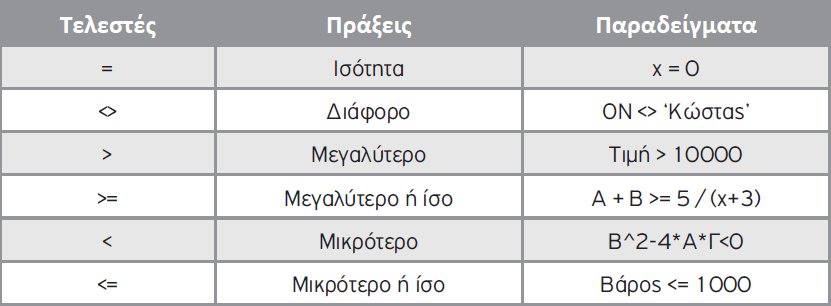 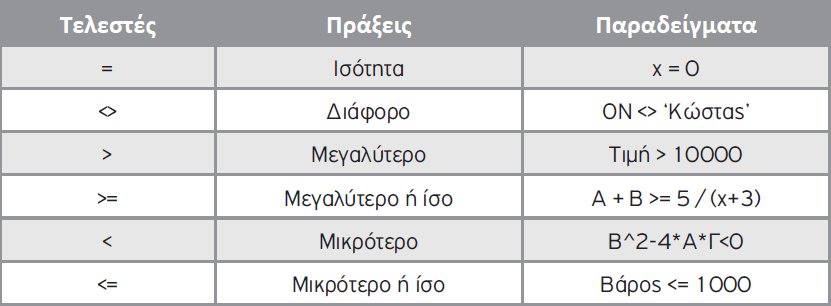 Μνήμη
Στη περίπτωση που σε μια έκφραση συνυπάρχουν αριθμητικοί και συγκριτικοί τελεστές, τότε η ιεραρχία των πράξεων είναι η εξής:
1. Αριθμητικοί τελεστές
2. Συγκριτικοί τελεστές
A+B >= 5/(x+3)
x
12+8 >= 5/(2+3)
Β
12+8 >= 5/5
Α
Παράδειγμα
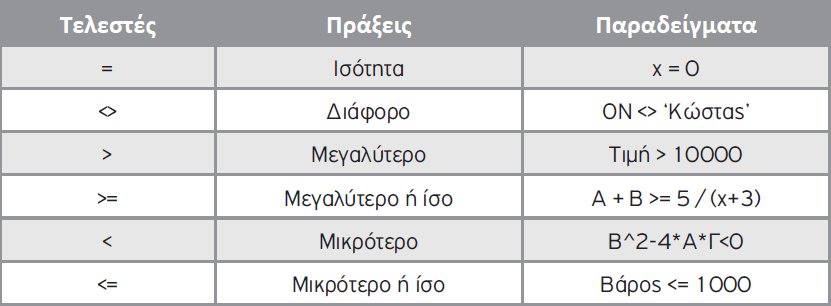 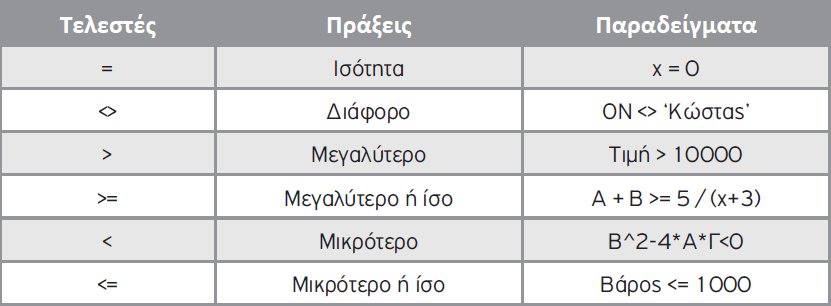 Μνήμη
Στη περίπτωση που σε μια έκφραση συνυπάρχουν αριθμητικοί και συγκριτικοί τελεστές, τότε η ιεραρχία των πράξεων είναι η εξής:
1. Αριθμητικοί τελεστές
2. Συγκριτικοί τελεστές
A+B >= 5/(x+3)
x
12+8 >= 5/(2+3)
Β
12+8 >= 5/5
Α
20 >= 1.0
Παράδειγμα
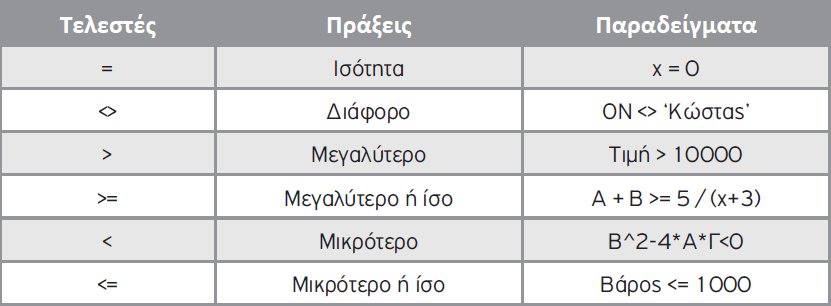 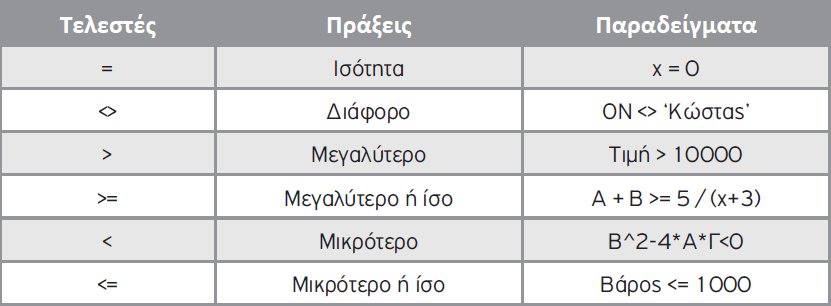 Μνήμη
Στη περίπτωση που σε μια έκφραση συνυπάρχουν αριθμητικοί και συγκριτικοί τελεστές, τότε η ιεραρχία των πράξεων είναι η εξής:
1. Αριθμητικοί τελεστές
2. Συγκριτικοί τελεστές
A+B >= 5/(x+3)
x
12+8 >= 5/(2+3)
Β
12+8 >= 5/5
Α
20 >= 1.0
Αληθής
Παράδειγμα
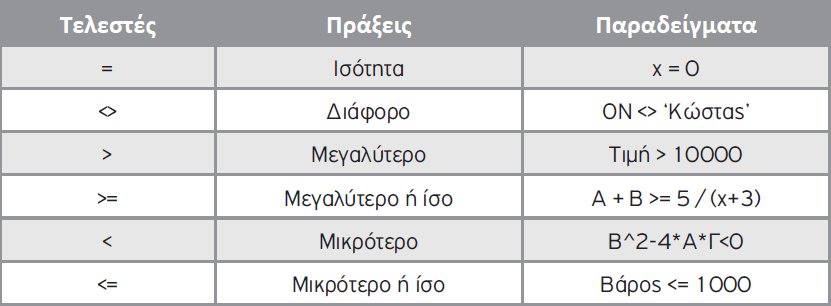 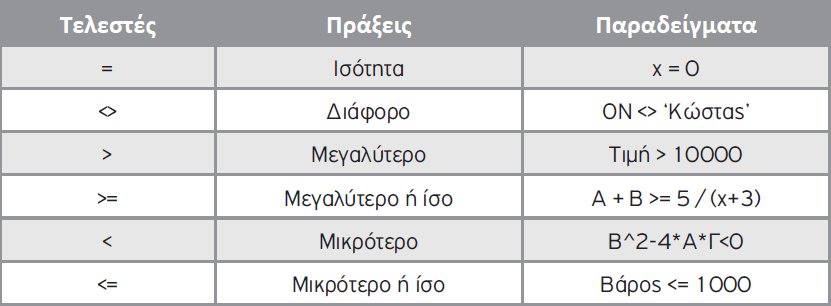 Μνήμη
Στη περίπτωση που σε μια έκφραση συνυπάρχουν αριθμητικοί και συγκριτικοί τελεστές, τότε η ιεραρχία των πράξεων είναι η εξής:
1. Αριθμητικοί τελεστές
2. Συγκριτικοί τελεστές
A+B >= 5/(x+3)
x
3+1 >= 5/(-2+3)
Β
3+1 >= 5/1
Α
4 >= 5.0
Ψευδής
Παράδειγμα
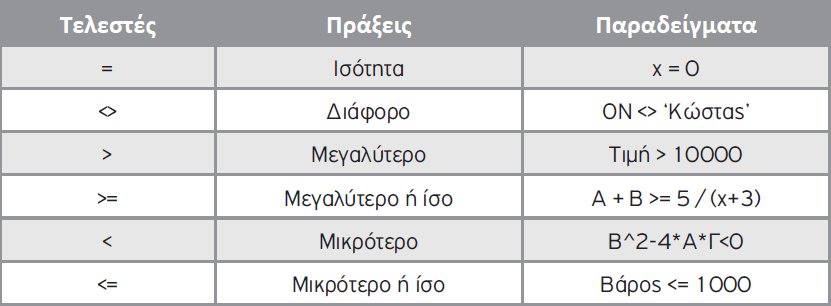 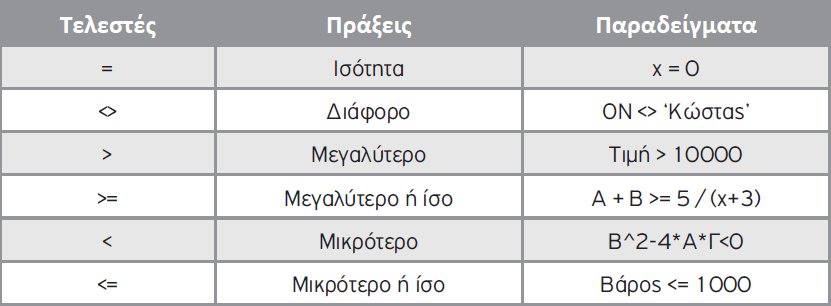 Μνήμη
Στη περίπτωση που σε μια έκφραση συνυπάρχουν αριθμητικοί και συγκριτικοί τελεστές, τότε η ιεραρχία των πράξεων είναι η εξής:
1. Αριθμητικοί τελεστές
2. Συγκριτικοί τελεστές
B^2-4*Α*Γ < 0
Γ
3^2-4*2*1< 0
Β
9-4*2*1< 0
Α
9-8< 0
1< 0
Ψευδής
Παράδειγμα
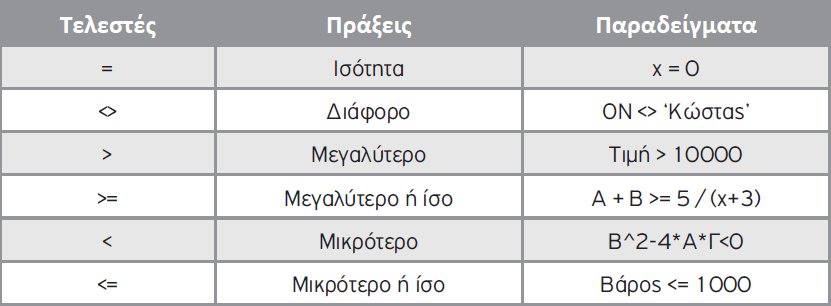 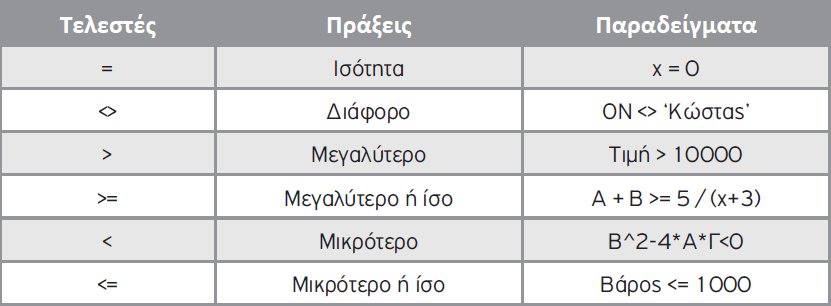 Μνήμη
Στη περίπτωση που σε μια έκφραση συνυπάρχουν αριθμητικοί και συγκριτικοί τελεστές, τότε η ιεραρχία των πράξεων είναι η εξής:
1. Αριθμητικοί τελεστές
2. Συγκριτικοί τελεστές
B^2-4*Α*Γ < 0
Γ
3^2-4*2*5< 0
Β
9-4*2*5< 0
Α
9-40< 0
-31< 0
Αληθής
Παράδειγμα
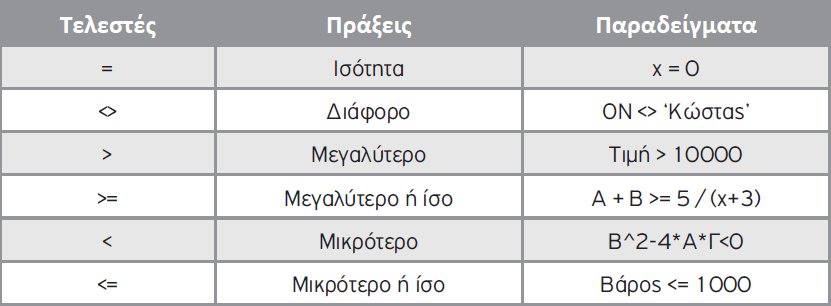 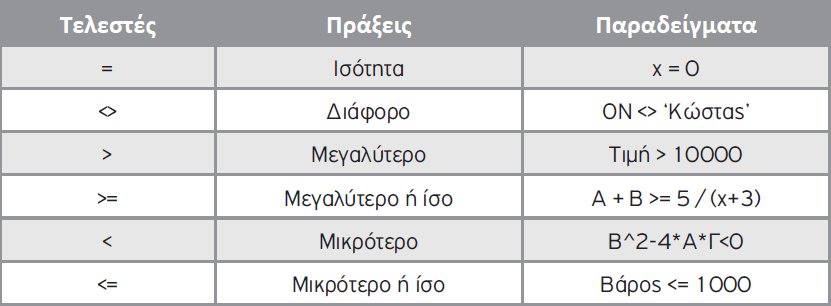 Μνήμη
Bάρος <=1000
674<=1000
Βάρος
Αληθής
Παράδειγμα
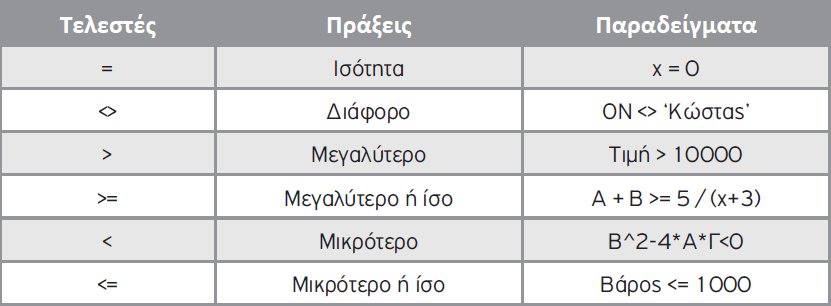 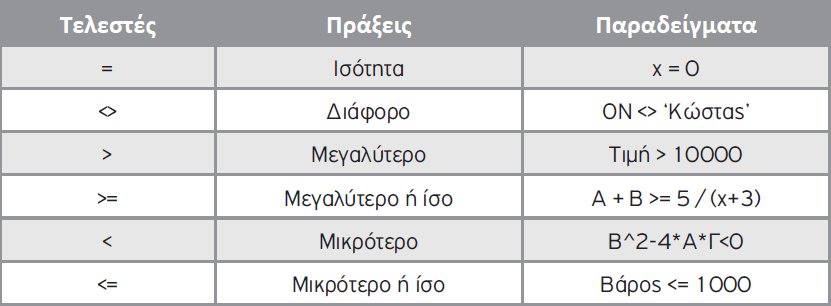 Μνήμη
Bάρος <=1000
1200<=1000
Βάρος
Ψευδής
Λογικοί τελεστές
Σε πολλά προβλήματα οι επιλογές δεν αρκεί να γίνονται με μια απλή σύγκριση, αλλά χρειάζεται να συνδυαστούν μια ή περισσότερες λογικές εκφράσεις. Αυτό επιτυγχάνεται με τη χρήση τριών βασικών λογικών τελεστών: ΟΧΙ, ΚΑΙ και Ή. 
Το αποτέλεσμα που επιστρέφει μια λογική έκφραση είναι μια λογική τιμή ΑΛΗΘΗΣ ή ΨΕΥΔΗΣ, ανάλογα με τις τιμές των μεταβλητών της.
Λογικός τελεστής ΚΑΙ
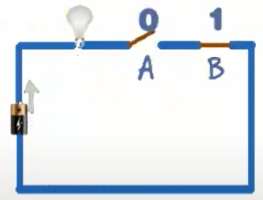 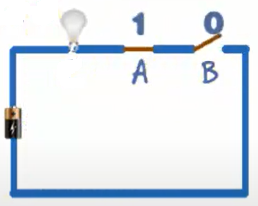 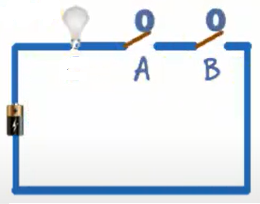 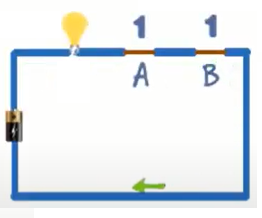 Η μοναδική περίπτωση να ανάψει η λάμπα είναι και οι δύο διακόπτες Α και Β να είναι κλειστοί.
Λογικός τελεστής Ή
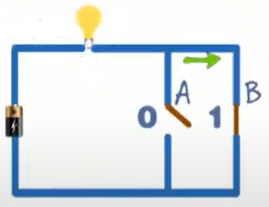 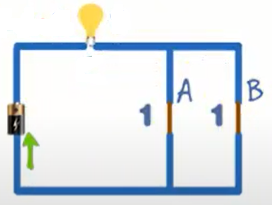 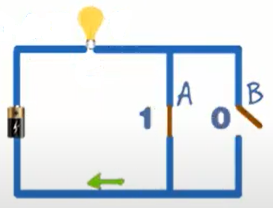 Αρκεί ένας από τους δύο διακόπτες Α, Β να είναι κλειστός για να ανάψει η λάμπα.
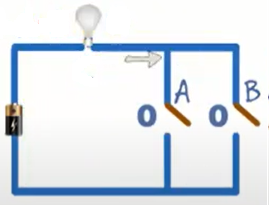 Λογικοί τελεστές
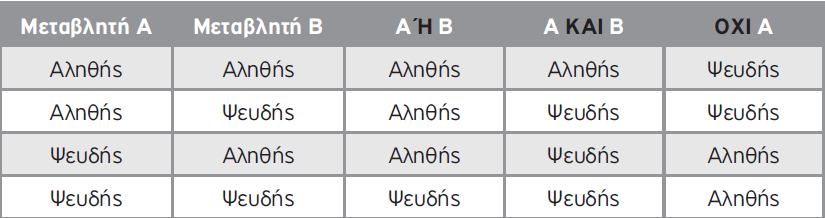 Λογικοί τελεστές
Οι πράξεις σε μια λογική έκφραση εκτελούνται με την παρακάτω ιεραρχία:
1. ΟΧΙ
2. ΚΑΙ
3. Ή
Σε περίπτωση που υπάρχει παρένθεση στη λογική έκφραση, τότε εκτελούνται πρώτα οι πράξεις στην παρένθεση σύμφωνα με την παραπάνω ιεραρχία.
Ιεραρχία
Στην περίπτωση που σε μια έκφραση συνυπάρχουν περισσότερα από ένα είδη πράξεων, τότε η ιεραρχία των πράξεων είναι η εξής:
1. Αριθμητικοί τελεστές
2. Συγκριτικοί τελεστές και
3. Λογικοί τελεστές.
Παράδειγμα
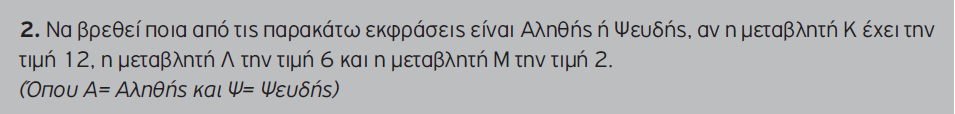 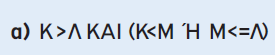 Παράδειγμα
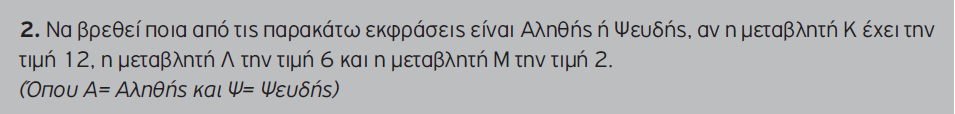 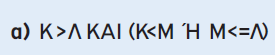 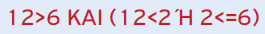 Παράδειγμα
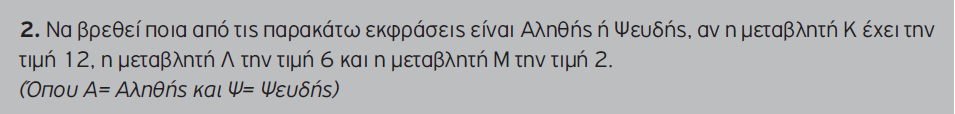 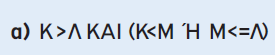 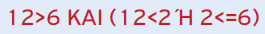 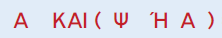 Παράδειγμα
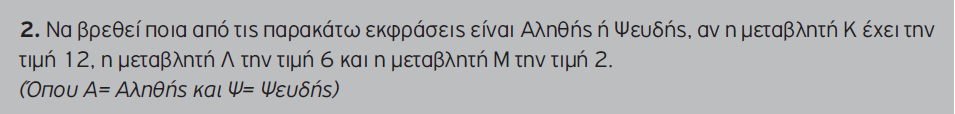 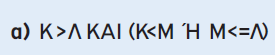 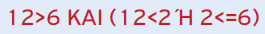 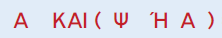 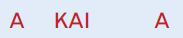 Παράδειγμα
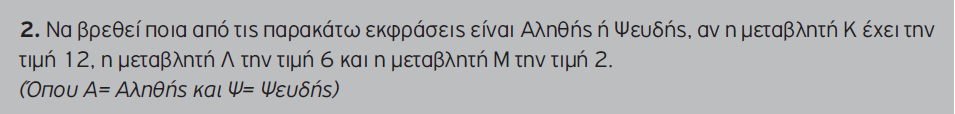 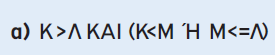 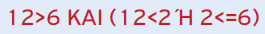 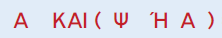 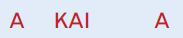 Αληθής
Παράδειγμα
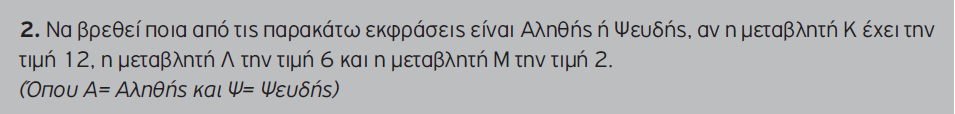 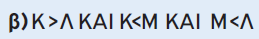 Παράδειγμα
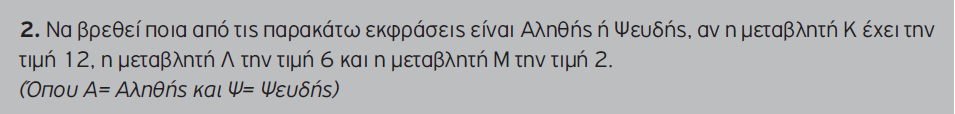 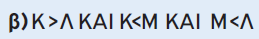 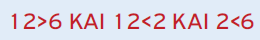 Παράδειγμα
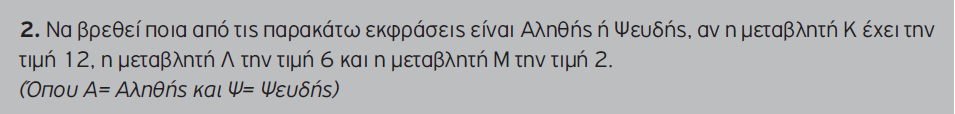 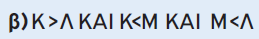 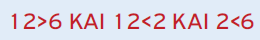 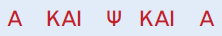 Παράδειγμα
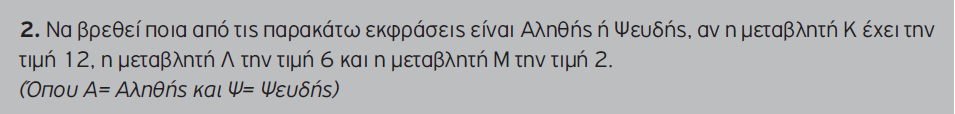 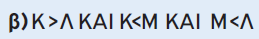 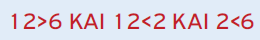 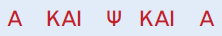 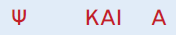 Λογικοί τελεστές
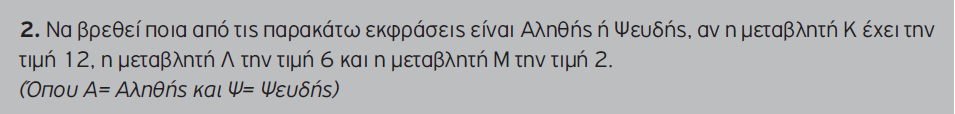 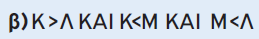 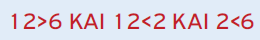 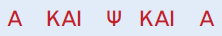 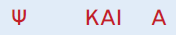 Ψευδής
Παράδειγμα
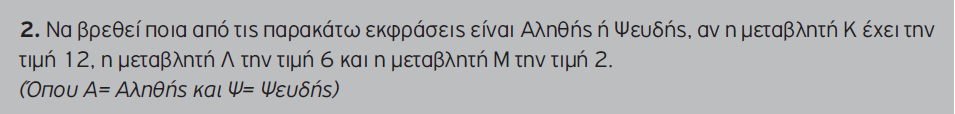 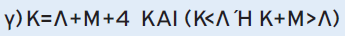 Παράδειγμα
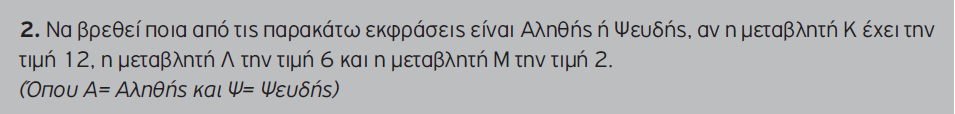 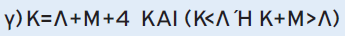 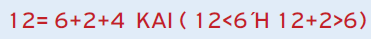 Παράδειγμα
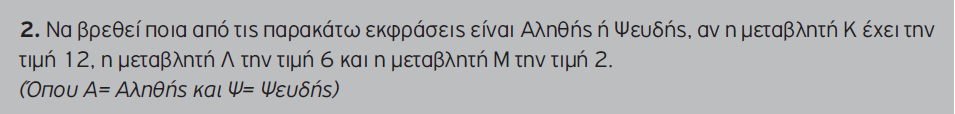 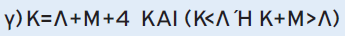 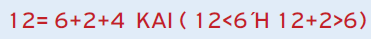 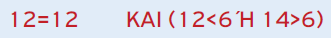 Παράδειγμα
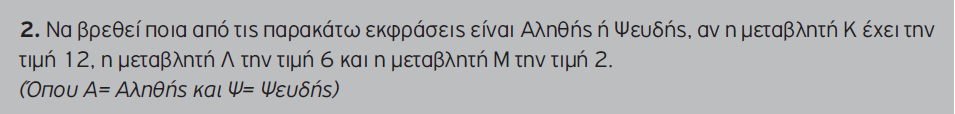 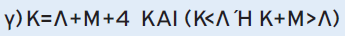 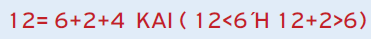 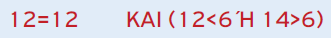 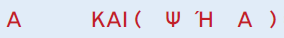 Παράδειγμα
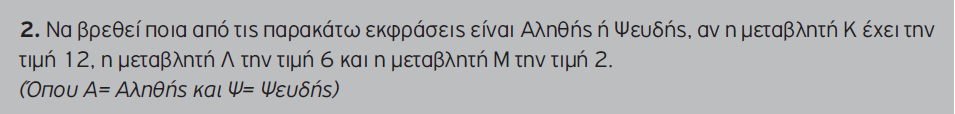 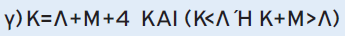 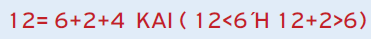 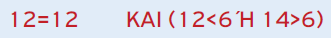 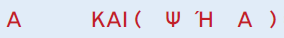 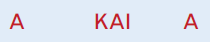 Αληθής
Παράδειγμα
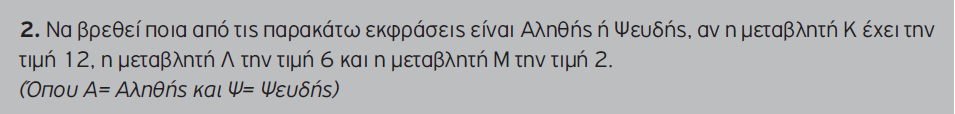 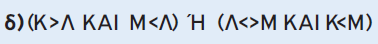 Παράδειγμα
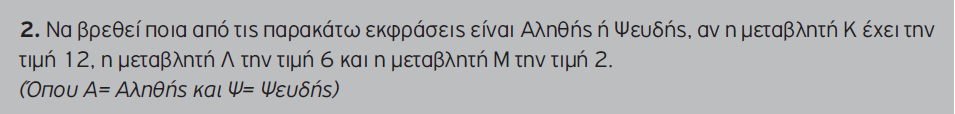 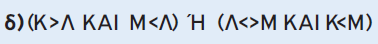 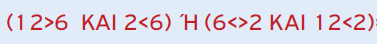 Παράδειγμα
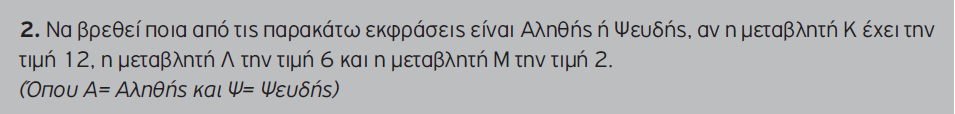 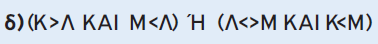 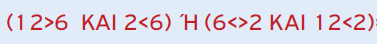 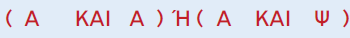 Παράδειγμα
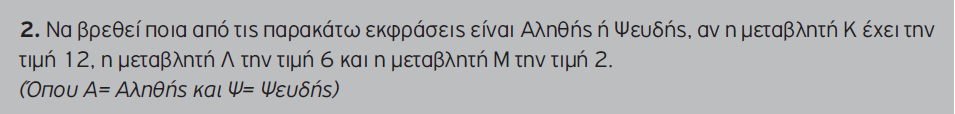 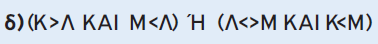 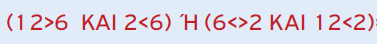 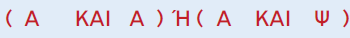 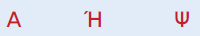 Αληθής
Παράδειγμα
14+4^2*3>90 ΚΑΙ 50 div 6/3 <= 10
Παράδειγμα
14+4^2*3>90 ΚΑΙ 50 div 6/3 <= 10
16
Παράδειγμα
14+16*3>90 ΚΑΙ 50 div 6/3 <= 10
48
Παράδειγμα
14+48>90 ΚΑΙ 50 div 6/3 <= 10
62
Παράδειγμα
62>90 ΚΑΙ 50 div 6/3 <= 10
8
Παράδειγμα
62>90 ΚΑΙ  8/3 <= 10
2,67
Παράδειγμα
62>90 ΚΑΙ  2,67<= 10
Ψευδής
Παράδειγμα
Ψευδής  ΚΑΙ  2,67<= 10
Αληθής
Παράδειγμα
Ψευδής  ΚΑΙ  Αληθής
Ψευδής
Ενσωματωμένες συναρτήσεις